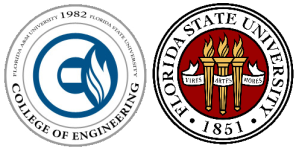 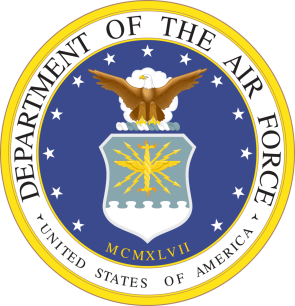 The CRUSHED Experiment
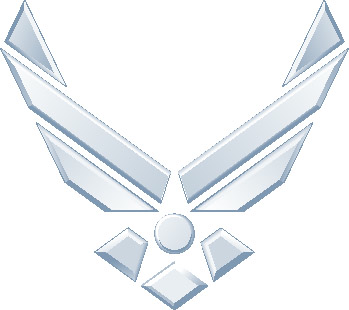 The Group
New System
Material Selection
Design Process
These are some of the initial ideas for the design process
Material selection in design techniques were used to
Due to restrictions the dimensions had to be recalculated around our hydraulic specifications
New I-Beam Dimensions
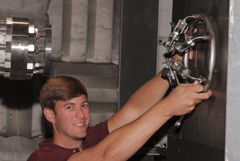 Phillip Munday

pmm06d@fsu.edu
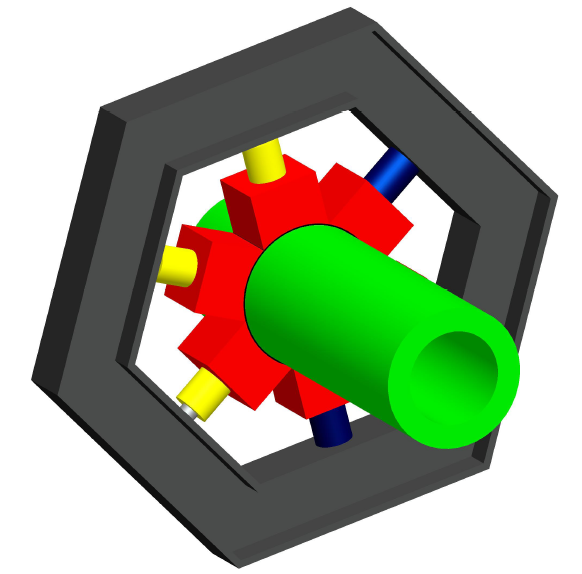 Columns
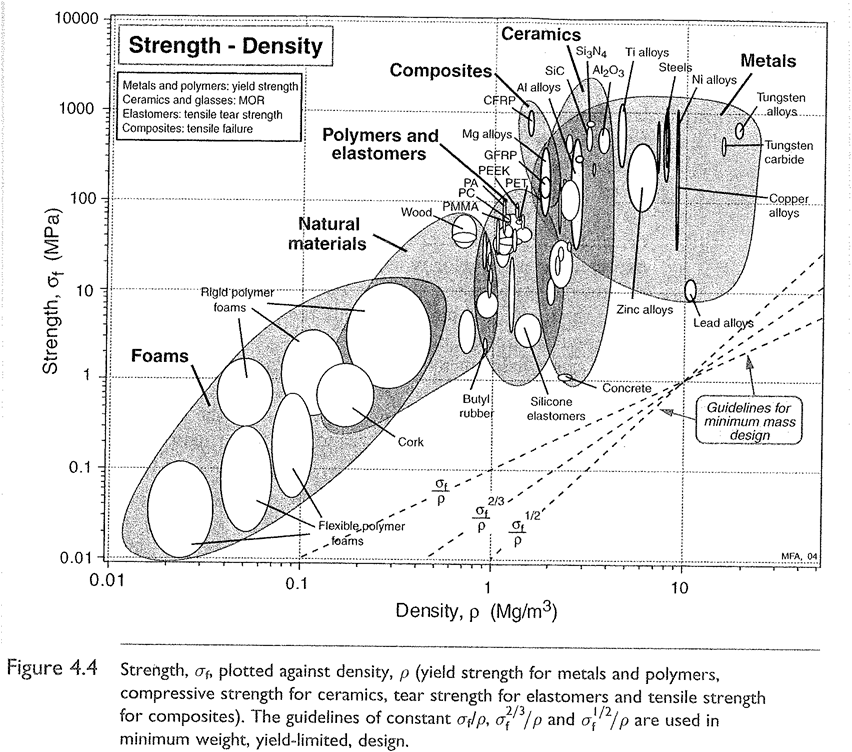 Pipe
Plates
Hydraulic press
Material TBD
Outer Ring
52MPa
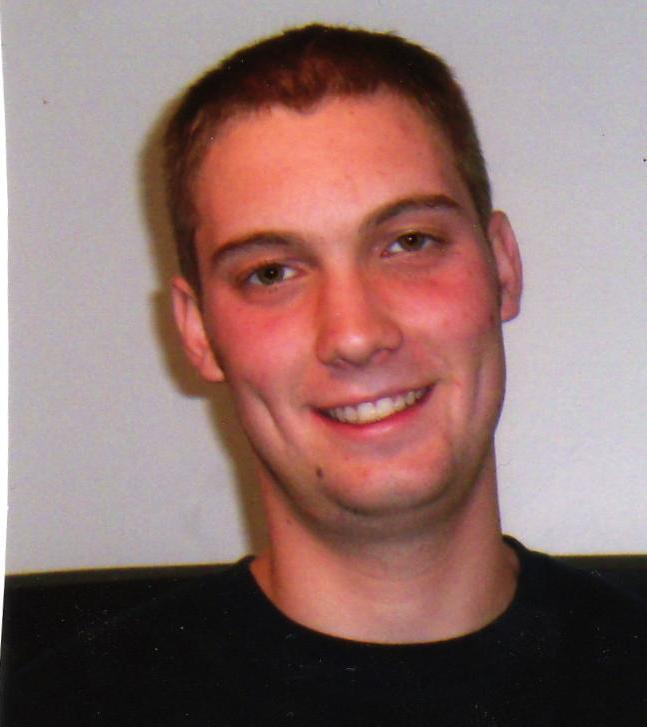 Justin Roose

jr08k@fsu.edu
Sections
Pipe
Safety & Hazards
Aluminum sections and Steel I-beam outer ring were used
The safety hazard are mostly due to the large pressures and forces used in the system.

Safety glasses and knowledge of the system is strongly advised
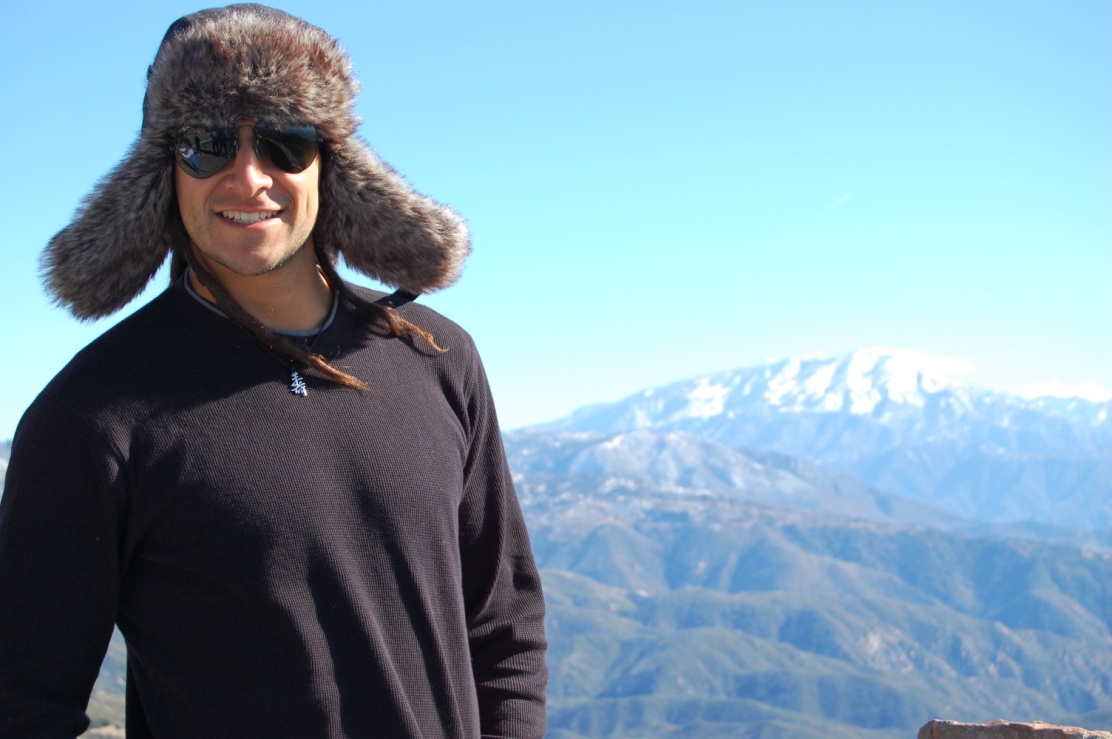 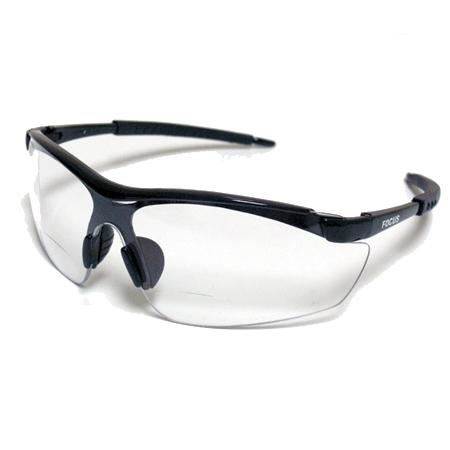 Carlos Sanabria

cs06c@fsu.edu
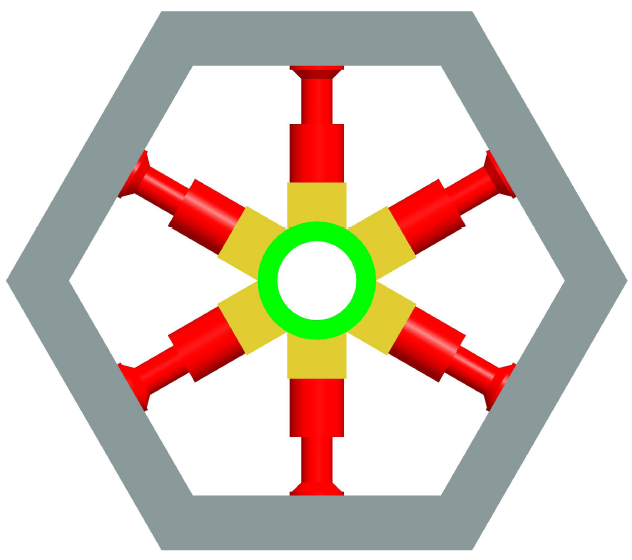 Finite Element 
Analysis
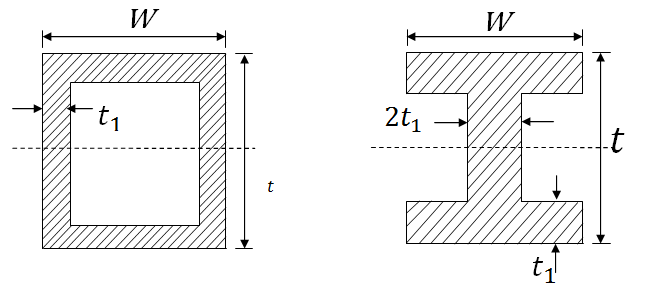 F
t
Initial Problem
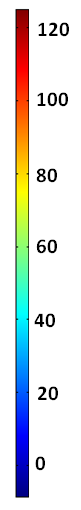 Pressure Distribution (MPa)
Pressure Distribution (MPa)
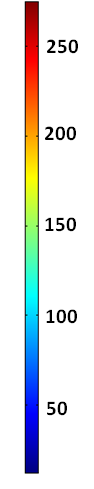 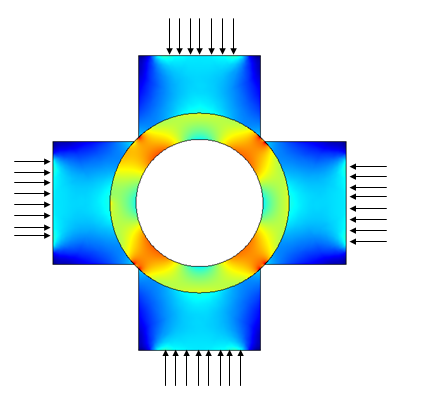 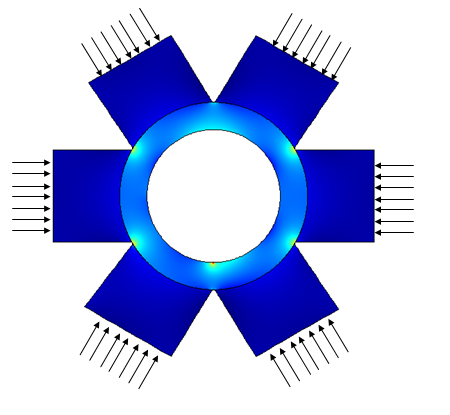 L
w
Final Design and Testing
10,000 psi of pressure around a 6” diameter pipe
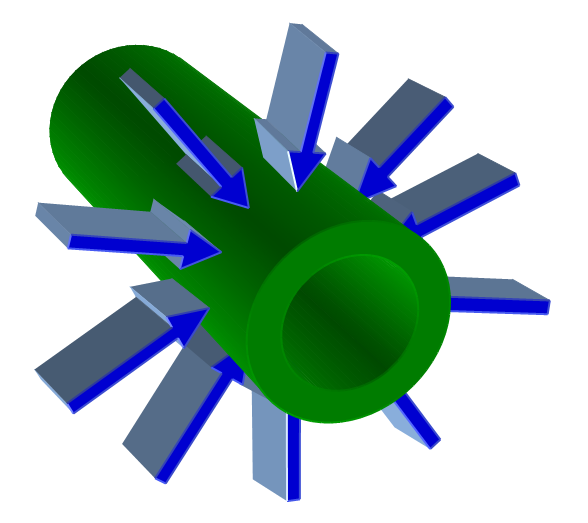 Problems and 
Restrictions
Pressure Distribution (MPa)
Available force application devices restrict our force and final surface pressure
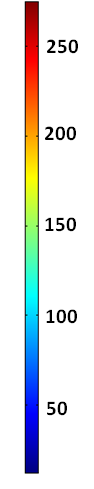 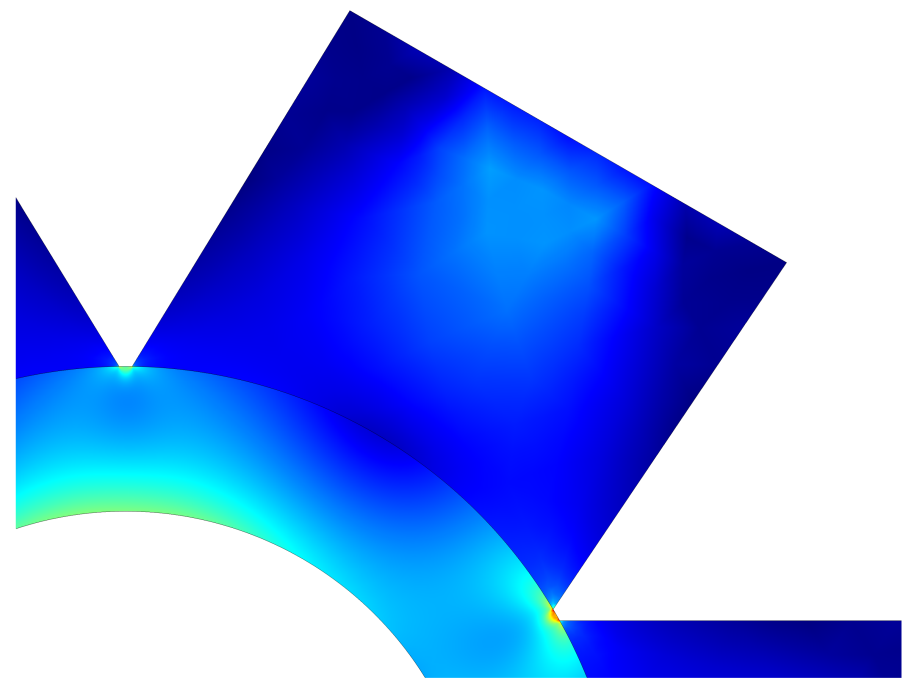 Restrictions

 No sensors

 Must be cantilevered

 Calibration needed
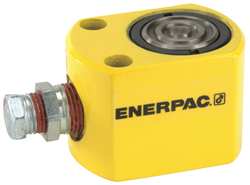 FEA was done to look for an optimum number of sections, geometry and pressure distribution estimation
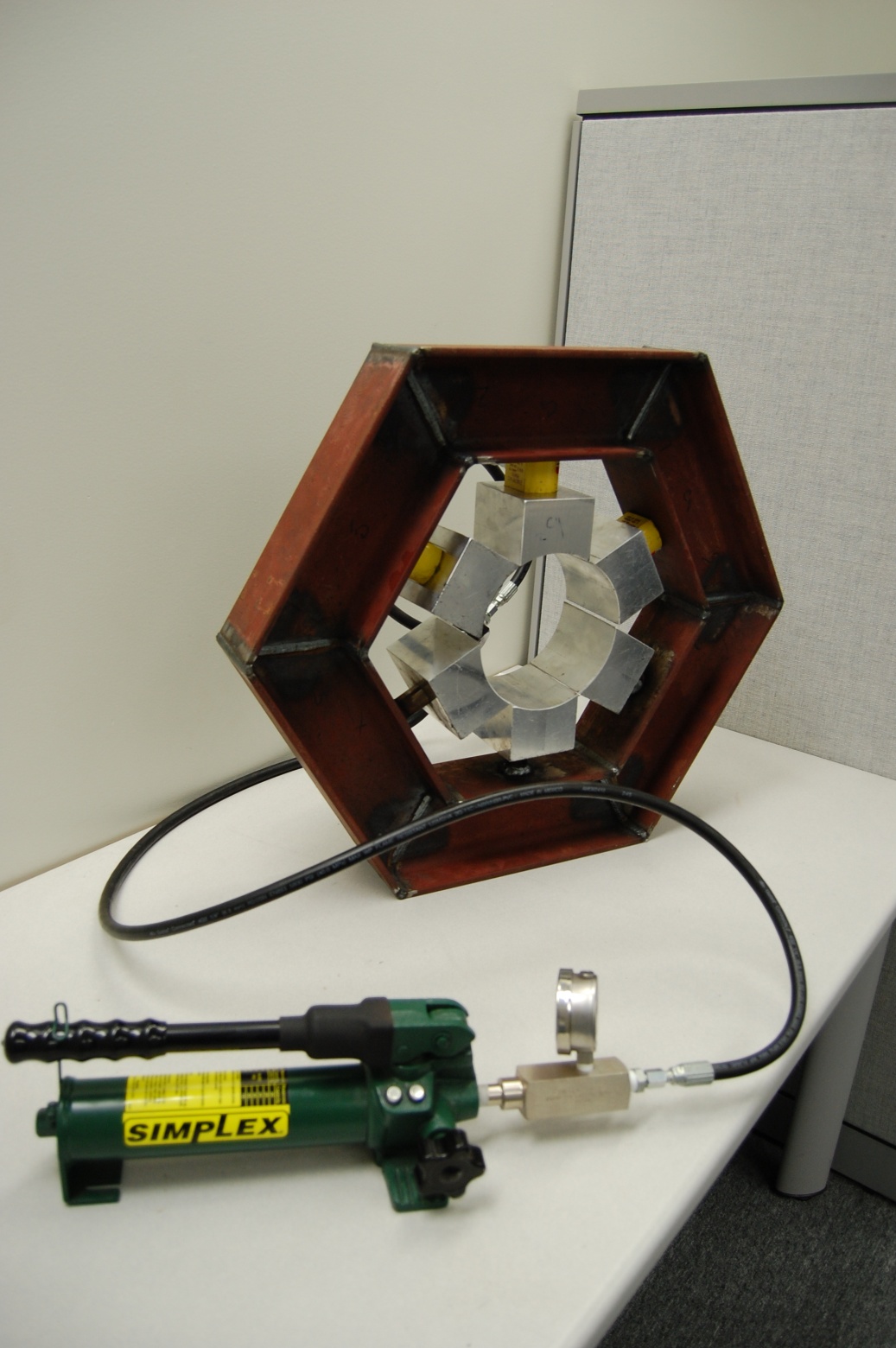 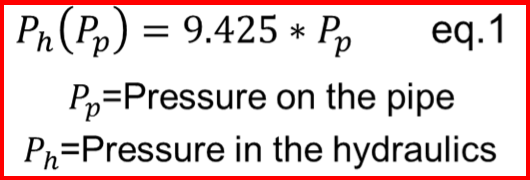 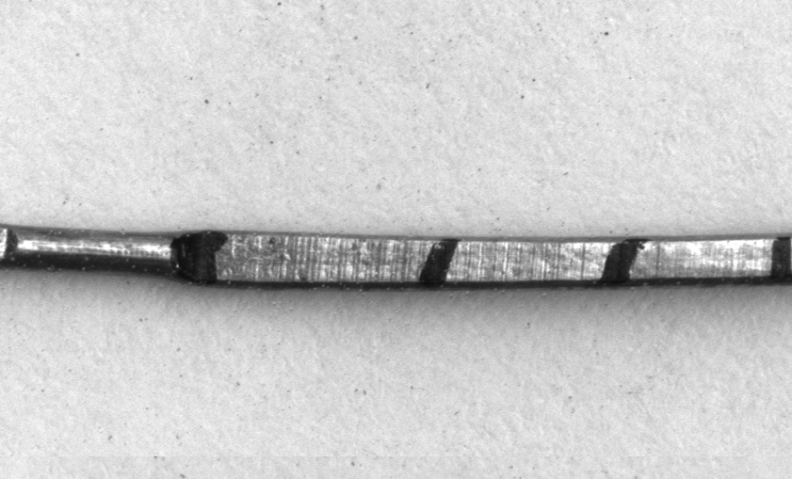